Муниципальное казенное общеобразовательное учреждение Ханты-Мансийского района 
«Основная общеобразовательная школа имени братьев Петровых с. Реполово»
«Великая Отечественная война 
в судьбе моей семьи» 

Автор: ученица 9 класса 
Камаева Наталья Сергеевна
15 лет

Руководитель Бояркина Ираида Александровна
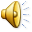 …Вспомним всех поимённогорем  вспомним своим…Это нужно – не мёртвым!Это нужно – живым!...Р. И. Рождественский
Алексеев Николай Семёнович(1907 – 1977)
Разведчик штаба 8-й армии, член КПСС с 1933 г.
Ветеран Великой Отечественной войны
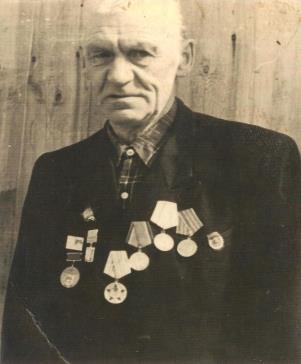 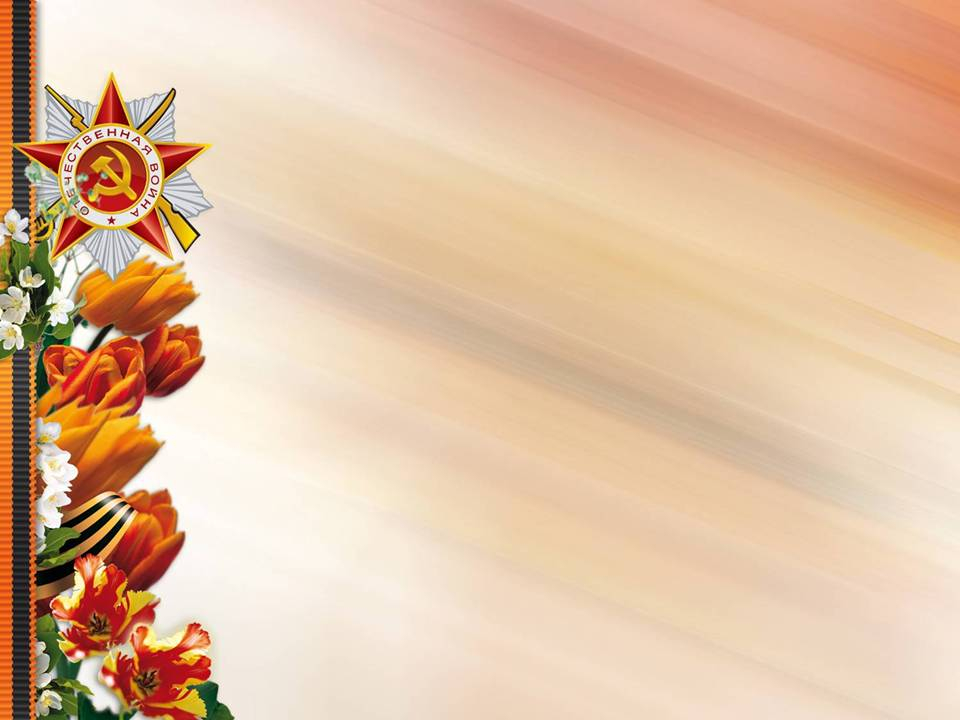 Мой прадед до начала Великой   Отечественной войны жил и работал в 
п. Лебяжье.
Когда началась война, он ушёл в партизанский отряд одним из первых.
Николай Семёнович участвовал во многих боевых операциях, отличаясь смелостью, находчивостью и удивительным хладнокровием.
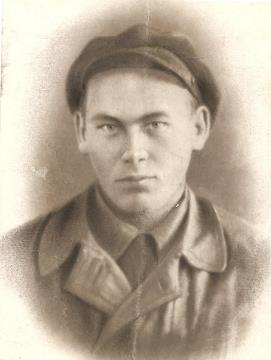 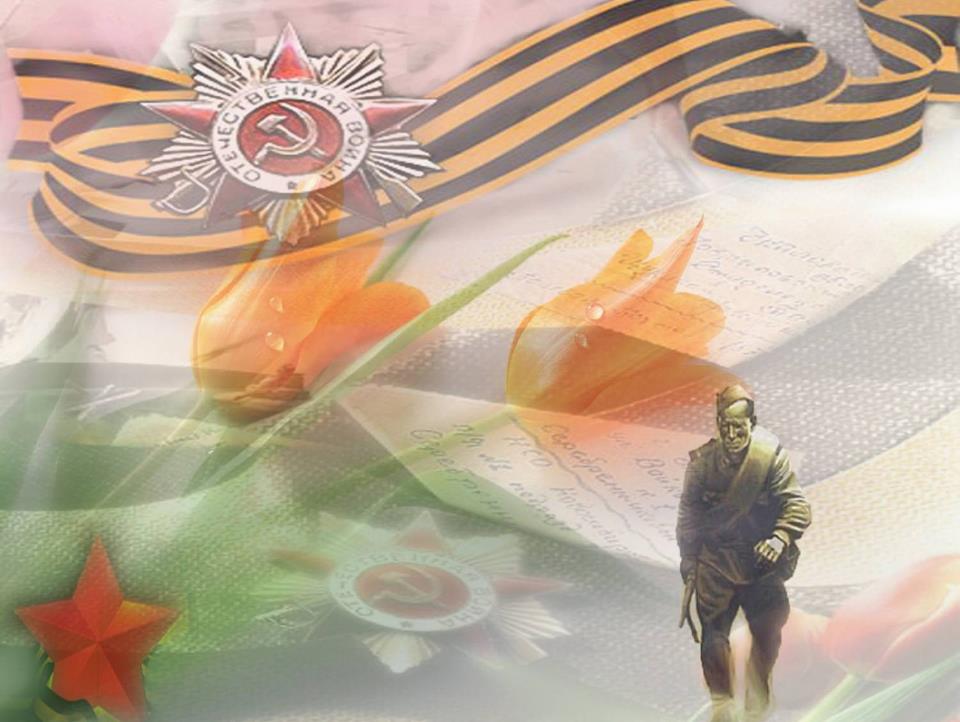 Однажды около д. Лопухинки 
группа партизан 
внезапно столкнулась  с фашистами.
Схватка была короткой, противник дрогнул и отступил. 
В этом бою дедушка получил ранение 
и был переправлен через 
линию фронта в тыл.
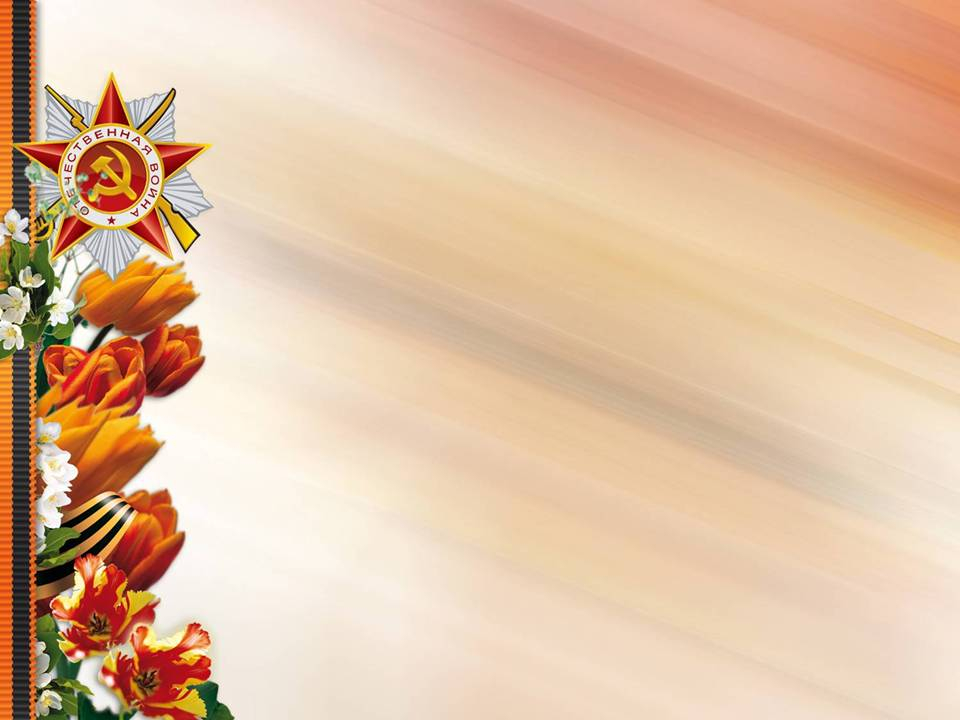 После госпиталя он был направлен в одну из частей морской бригады, которая сдерживала натиск гитлеровцев в районе 
Красной Горки. Здесь он был ещё дважды ранен. Позже ему довелось служить в отдельной роте при штабе 8-й армии. 
И снова ранение, на этот раз – тяжёлое. Из госпиталя 
мой прадед вышел инвалидом.
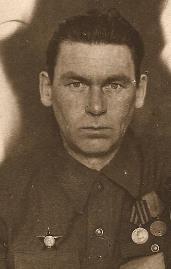 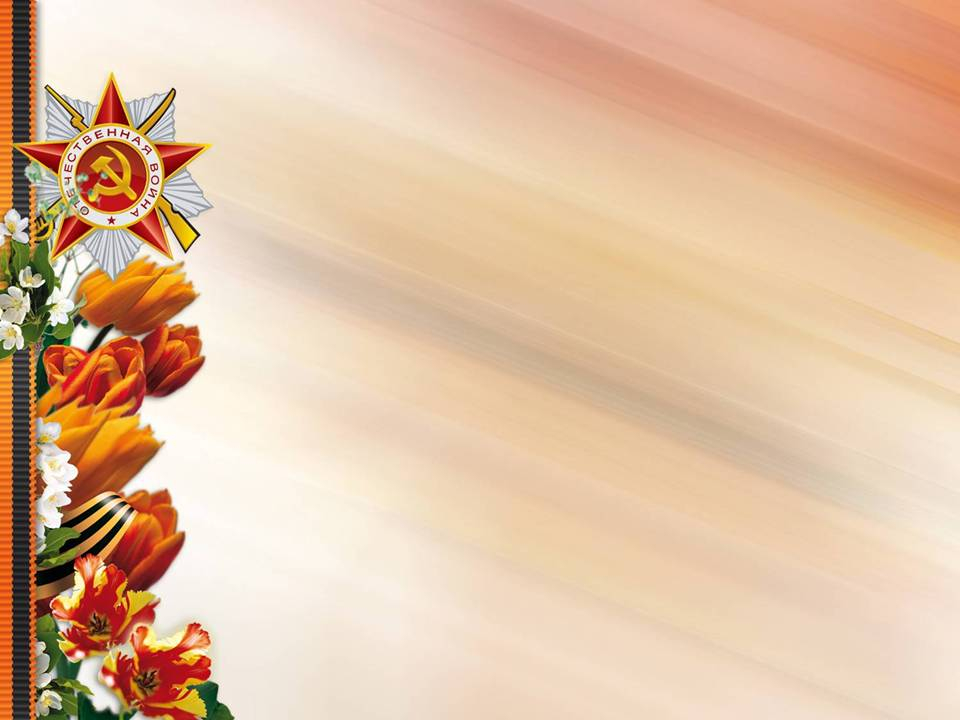 Но и в мирной жизни дедушка не сидел, сложа руки. После переезда в 
г. Ханты-Мансийск (район Самарово)  работал кузнецом в колхозе, затем - директором Райпромкомбината. Пришлось ему трудиться и в смолокурне, и класть печи, и делать розвальни. А ещё мой дед вырастил 
и воспитал десятерых детей.
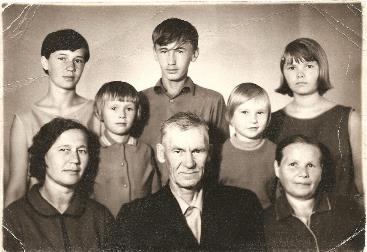 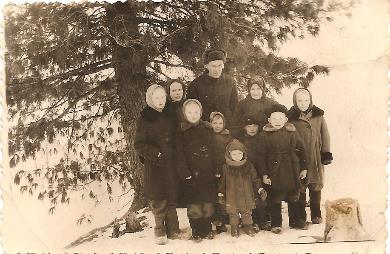 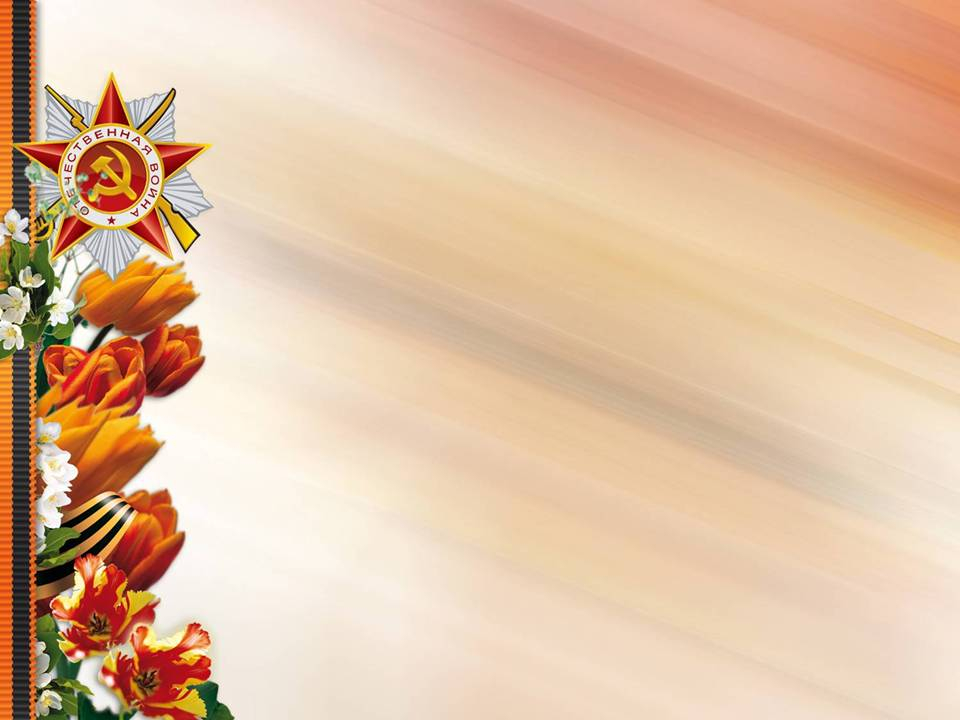 11 февраля 1975 г. в газете «Балтийский луч» была опубликована статья о моём прадеде
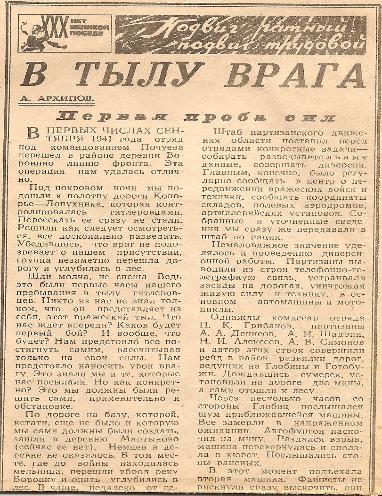 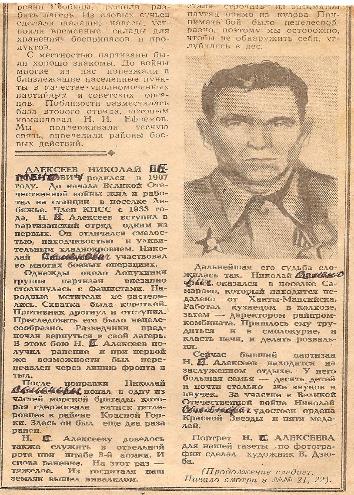 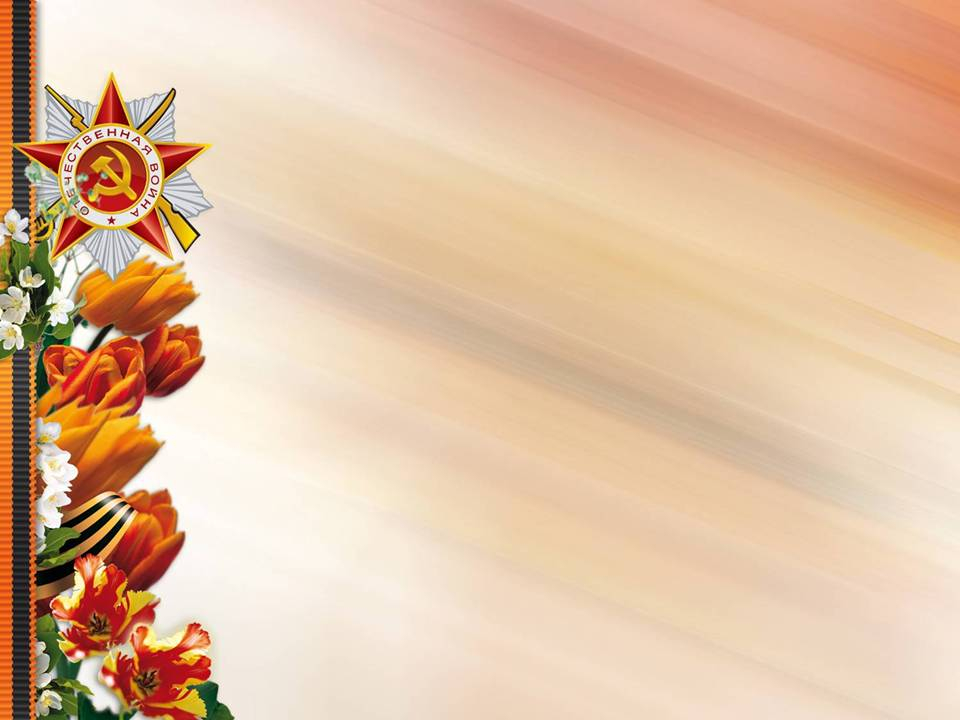 За проявленную отвагу в годы  
Великой Отечественной войне 
мой прадед  награждён орденом 
«Красной Звезды» и пятью медалями, одна
 из них - «За победу над Германией»
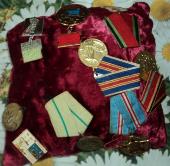 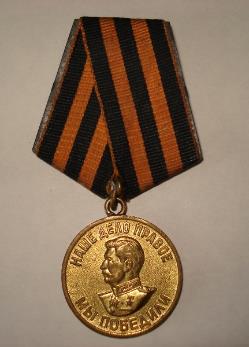 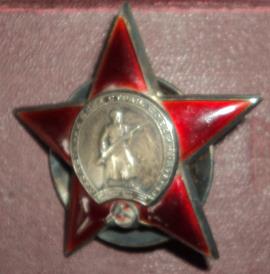 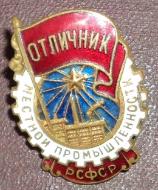 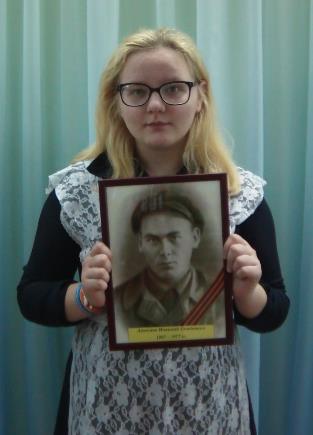 Я очень горжусь своим прадедом. В Победе есть и его заслуга. Это величайшее счастье для меня – сознание того, что твой дедушка помогал своему народу победить врага, отстоять свободу Родины, вернуть ей мир. Сознание того, что твой дед выполнил свой солдатский долг, долг тяжкий и прекрасный, выше которого нет ничего на земле, вселяет в меня гордость. Преданность и любовь к своему народу, к своей отчизне проявились в подвигах моего прадеда.
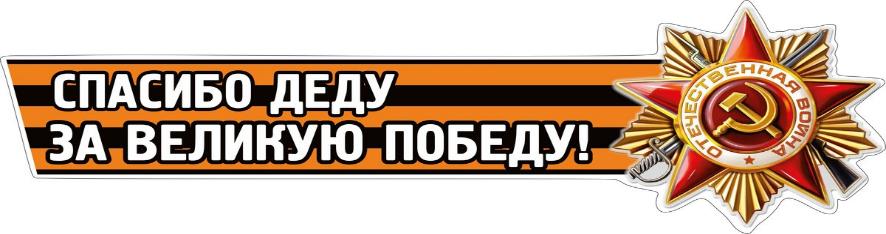 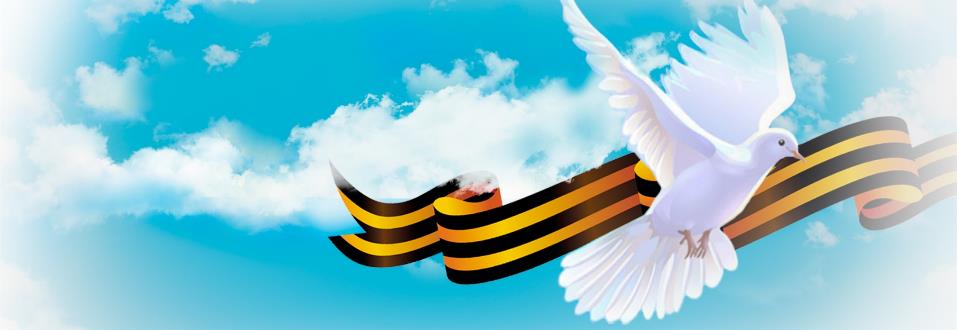 Героями были все: и те, кто под снарядами строил мосты, и те, кто тянул провод к командным пунктам. Героями становились многие люди. Героем был и мой прадед!
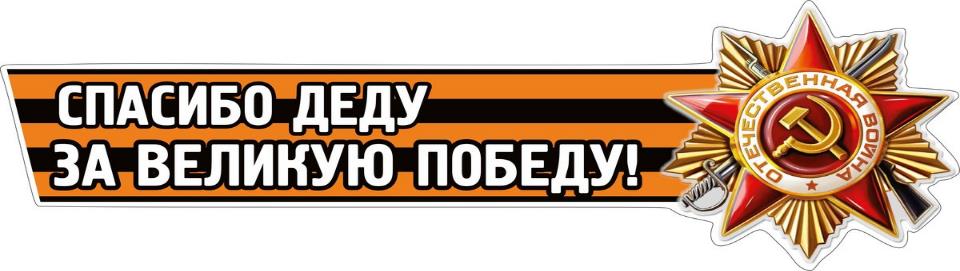 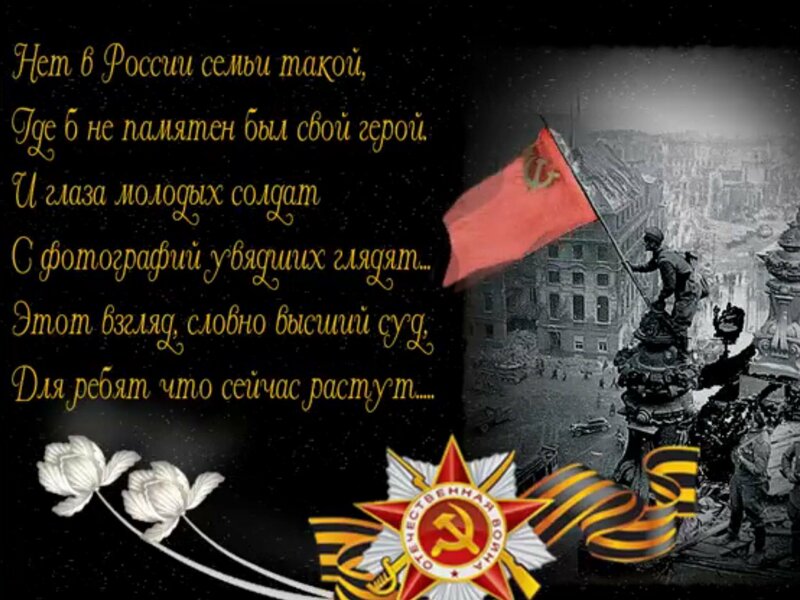 ,
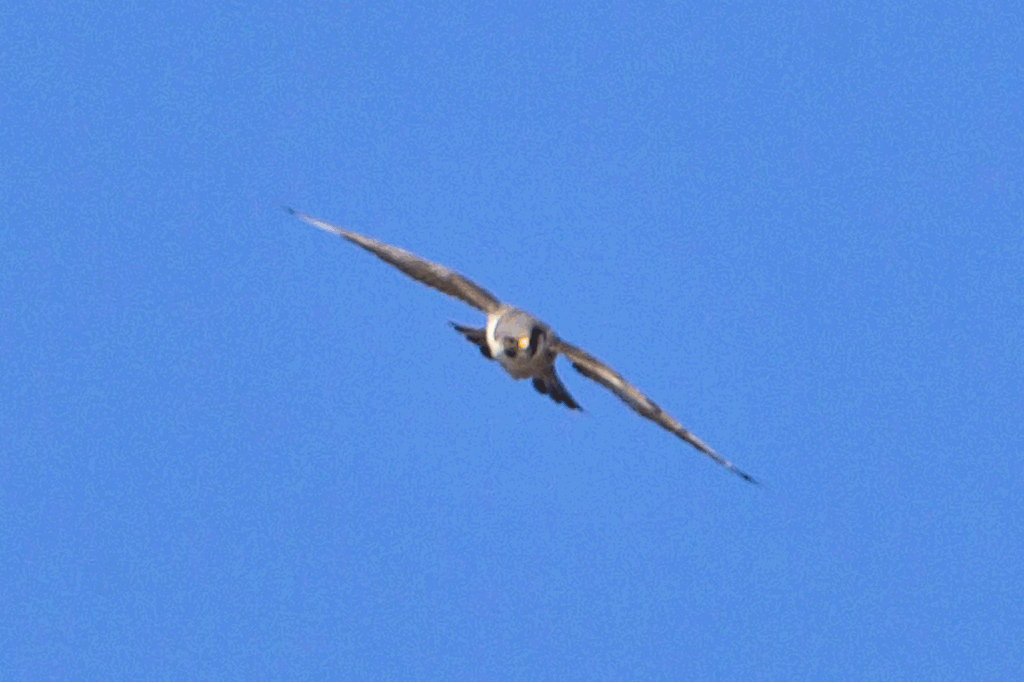 Для меня мой прадед, проживший трудно,
ярко, насыщенно, посвятивший жизнь служению людям, ассоциируется с горьковским Соколом: 
«Пускай ты умер!...
Но в песне смелых и сильных духом всегда ты будешь живым примером, призывом гордым к свободе, 
к свету!»
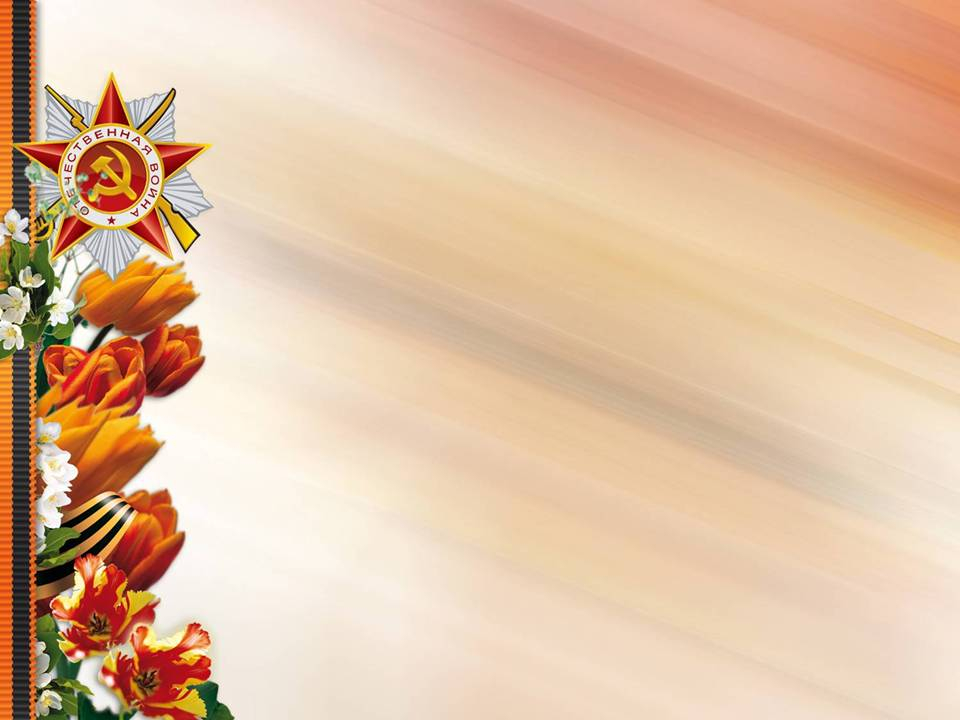 В благодарность за ратный подвиг земляков, в память о не вернувшихся с войны, потомки воздвигают памятники и мемориалы, чтобы память о героях сохранилась в веках, служила примером любви и верности Родине, готовности всегда защитить её от посягательств захватчиков. 
И наша общая задача – бережно хранить эти святыни.
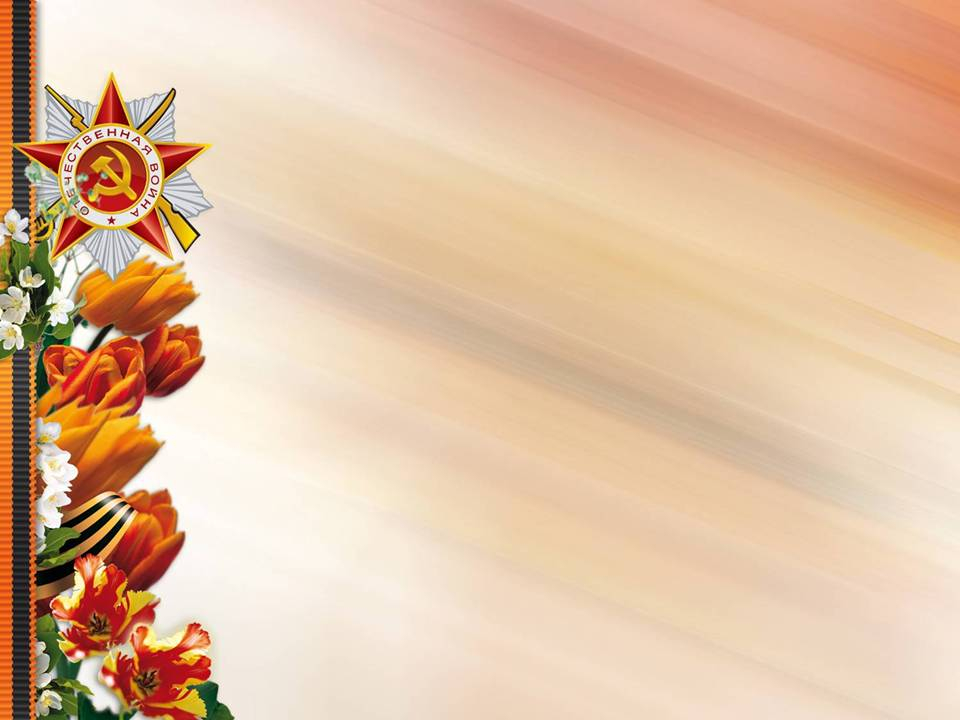 И в моём родном селе Реполово есть такой памятник
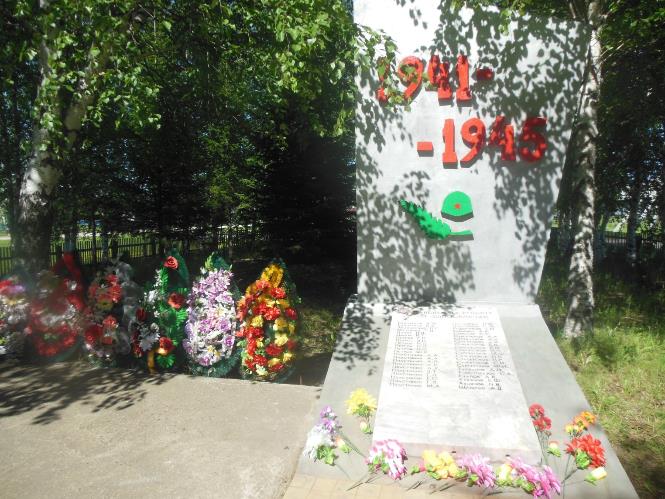 Будьте достойны памяти старших поколений!
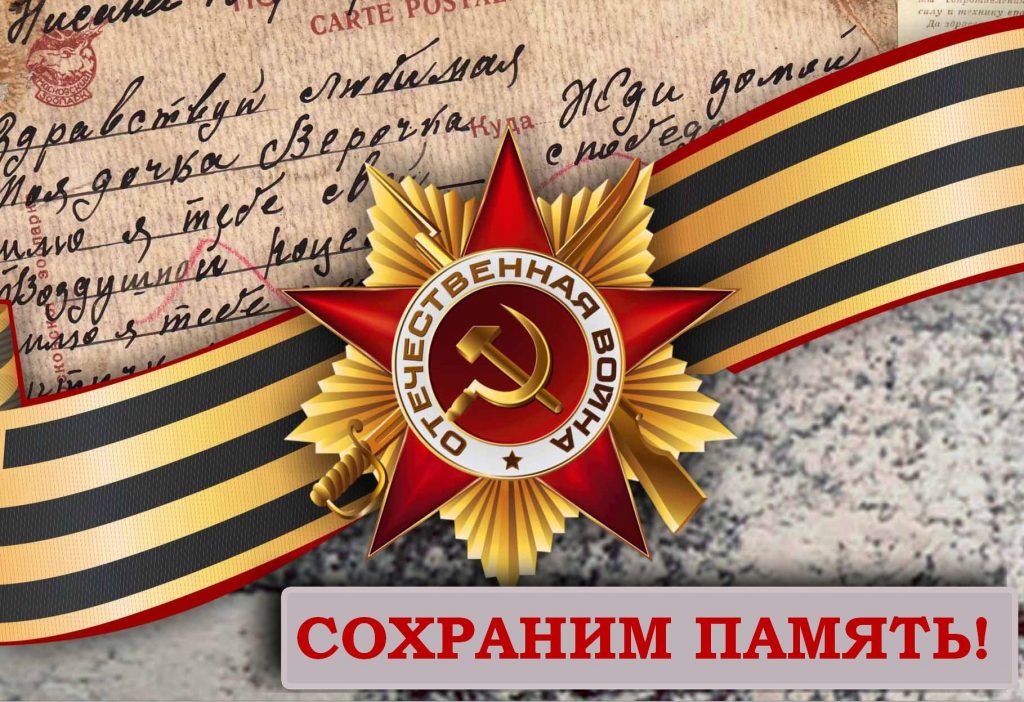 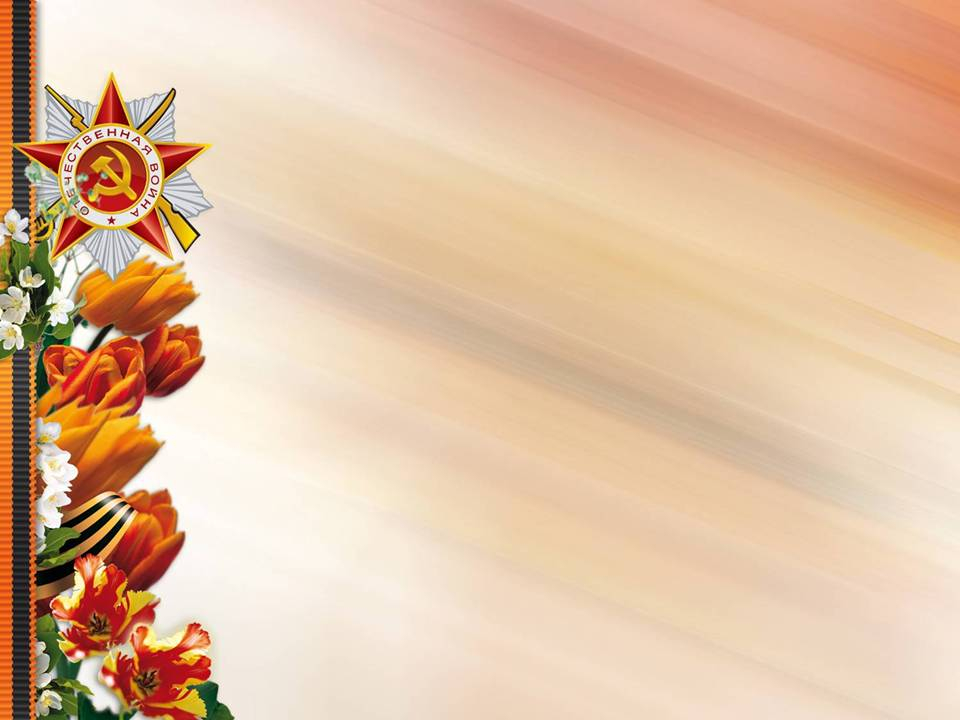 Список  использованных материалов и 
источников информации:


 Фото из семейного альбома;
 Воспоминания прабабушки 
     Алексеевой Марии Карловны;
 Газета «Балтийский луч».